Человек – индивид - личность
Биологическая и социальная сущность человека
Социализация и ее агенты
Личность
Ролевая и статусная характеристика личности
Homo erectus
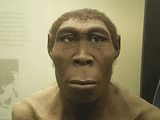 Homo habilis
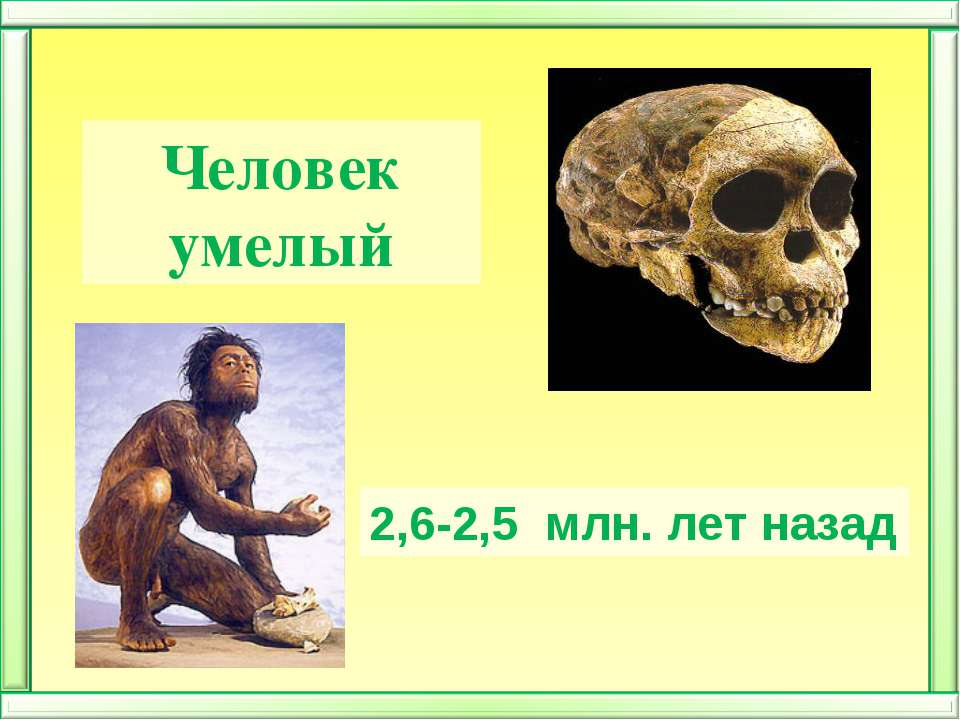 неандерталец
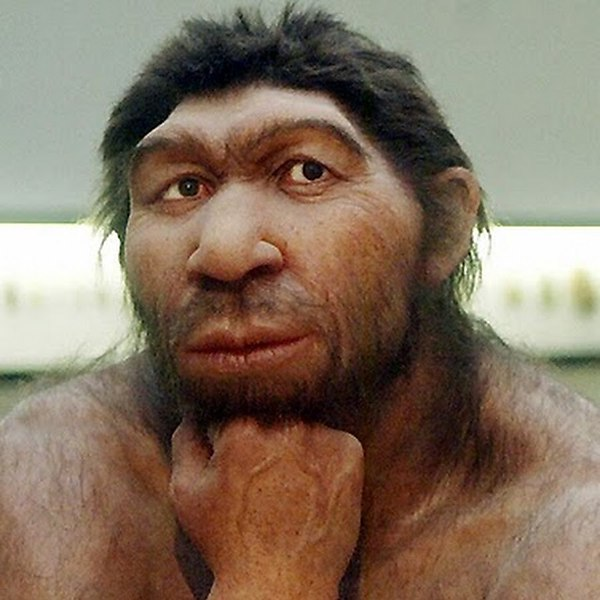 кроманьонцы
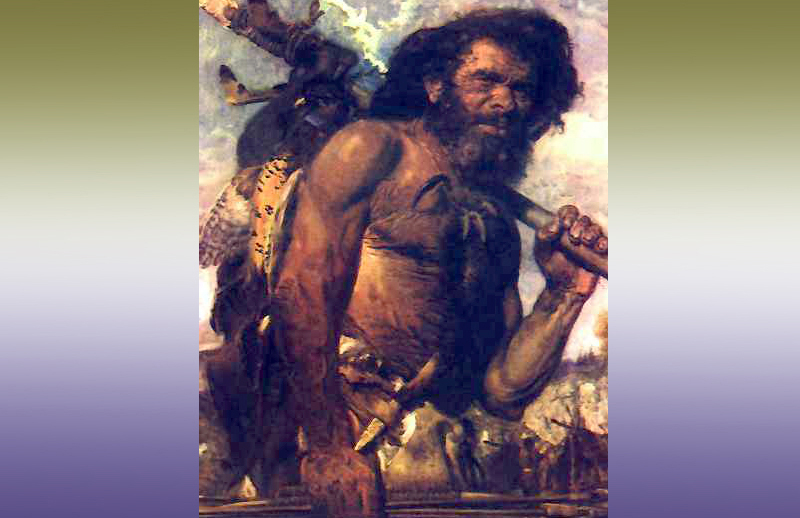 ТОТИПОПЕНТНОСТЬ 

(ЛАТ. TOTUS – ВЕСЬ И POTENTIAL – СИЛА, СПОСОБНОСТЬ РЕАЛИЗОВЫВАТЬ МНОГИН ВОЗМОЖНОСТИ)
ДЕЯТЕЛЬНОСТЬ

ВИД АКТИВНОСТИ, НАПРАВЛЕННОЙ НА ТАКОЕ ИЗМЕНЕНИЕ ВНЕШНЕЙ СРЕДЫ, ЧТОБЫ ПОЛУЧИЛСЯ ПРОДУКТ (МАТЕРИАЛЬНЫЙ ИЛИ ДУХОВНЫЙ)
ОБЩЕНИЕ

КОММУНИКАЦИЯ, ОБМЕН ИДЕЯМИ, ЭМОЦИЯМИ И МАТЕРИАЛЬНЫМИ ПРЕДМЕТАМИ
Поведение
активность, направленная на изменение состояния субъекта, его позиции в обществе и к обществу.
Репродуктивные
Половой

Родительский
Социальные
Родственной консолидации
Неродственной изоляции
Конформизма(конформной консолидации)
Вертикальной консолидации(иерархический)
Горизонтальной консолидации
Клептомании
Адаптация к эволюционной среде обитания
Территориальный
Ландшафтных предпочтений
Поиска и собирательства
Конструктивистские
Миграции
Самоограничения численности вида
Охоты и рыболовства
Агро- и веткультурный
Тяги к огню
Коммуникативные
Мимика и жесты
Невербальная и звуковая коммуникация
Лингвистический